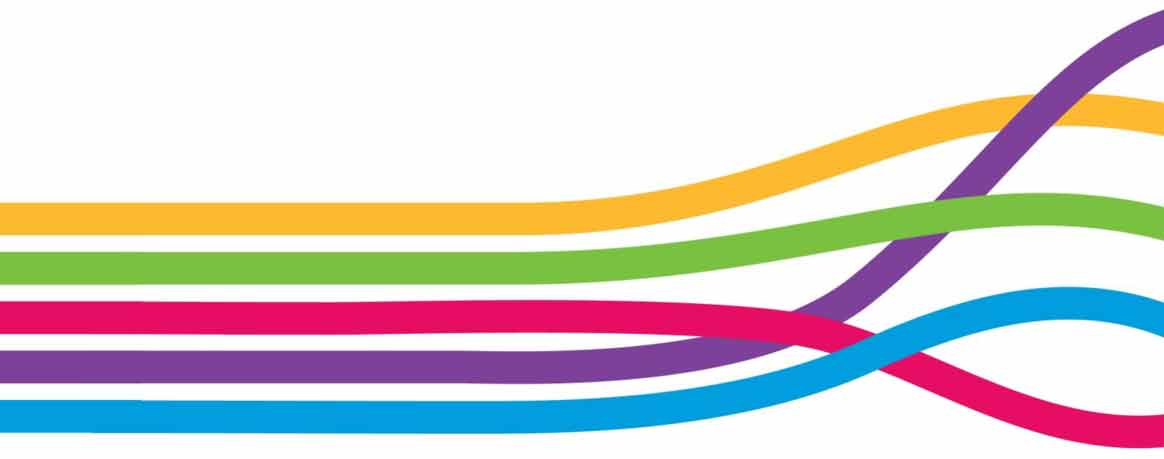 بسم الله الرحمان الرحیم
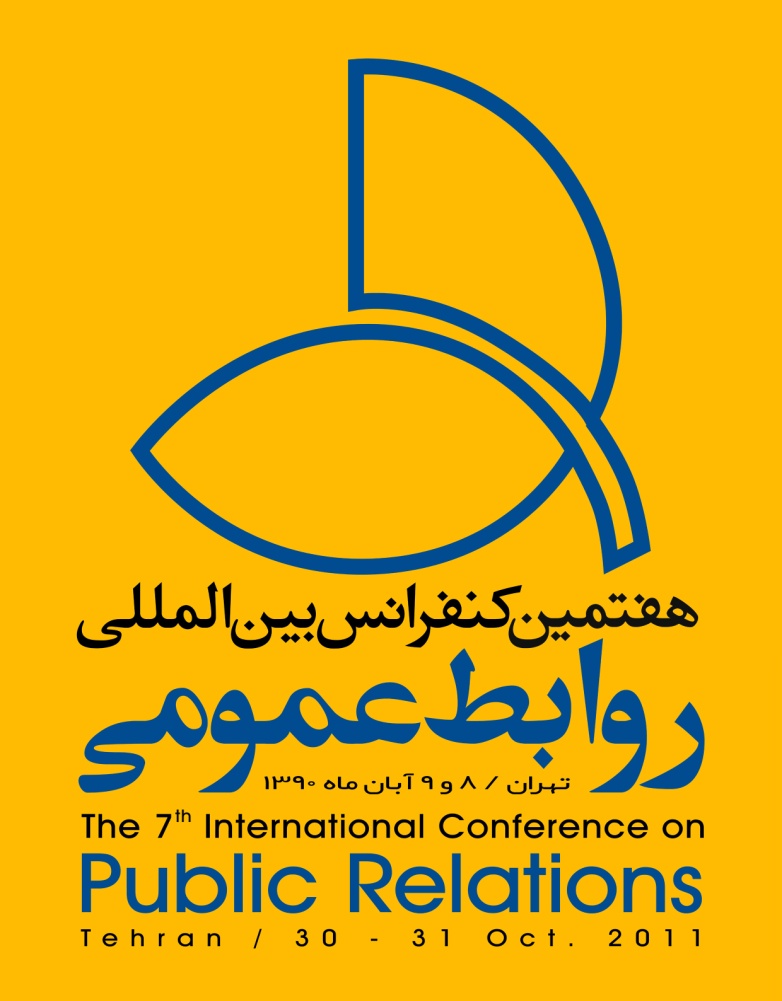 موضوع : مسیر یابی روابط رسانه ای ، دگرگونی ، چالش و تاثیر
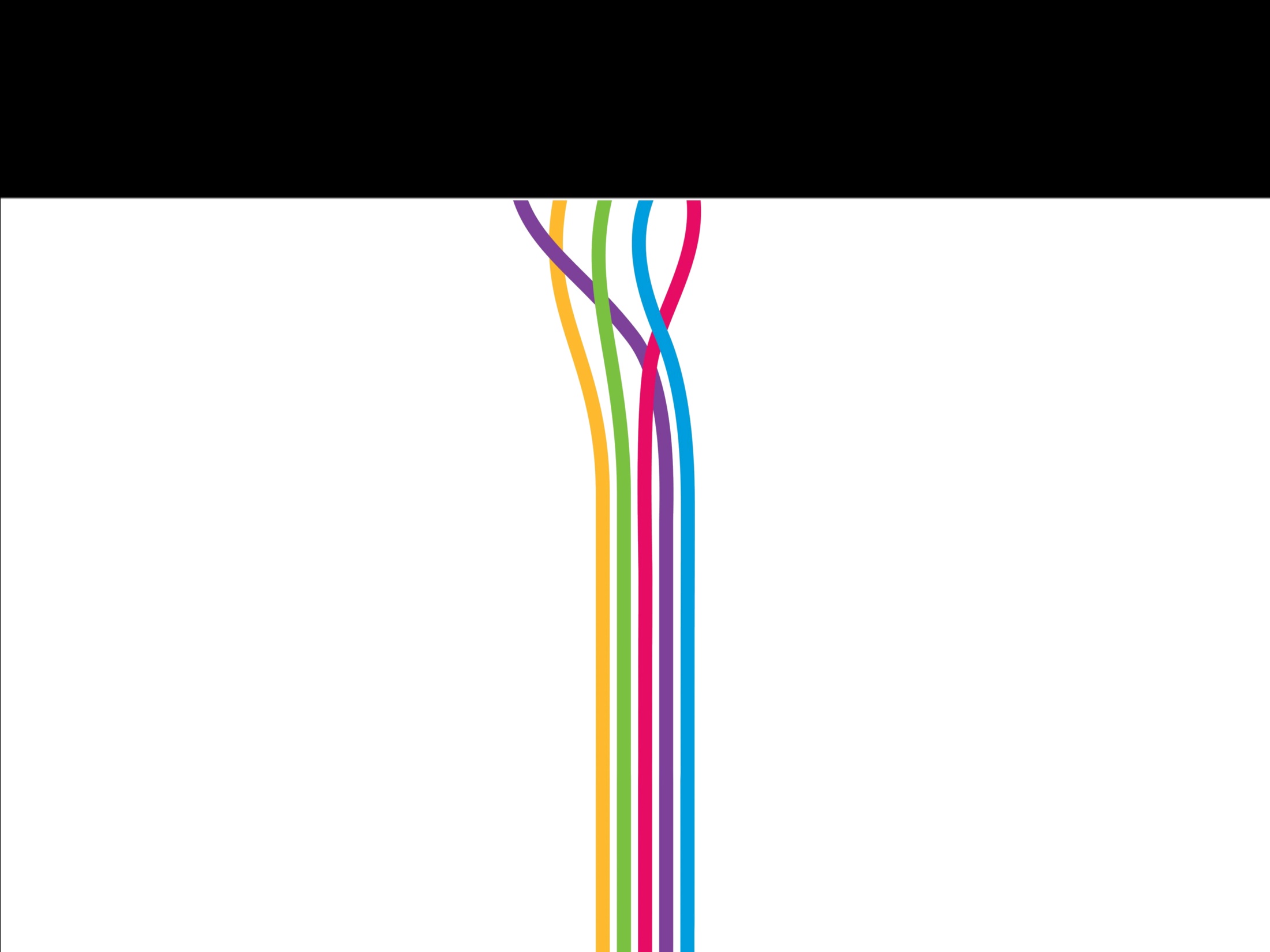 مراسم افتتاحیه
The opening ceremony
■ Holy Quran and National Anthem   
■  Greetings and presenting the Conference programs and objectives
■  Keynote speech
■ تلاوت قرآن کریم و سرود ملی

■ خوش آمد گویی و معرفی اهداف و برنامه های کنفرانس

■ سخنرانی مقام مدعو
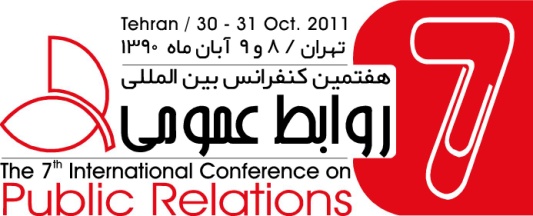 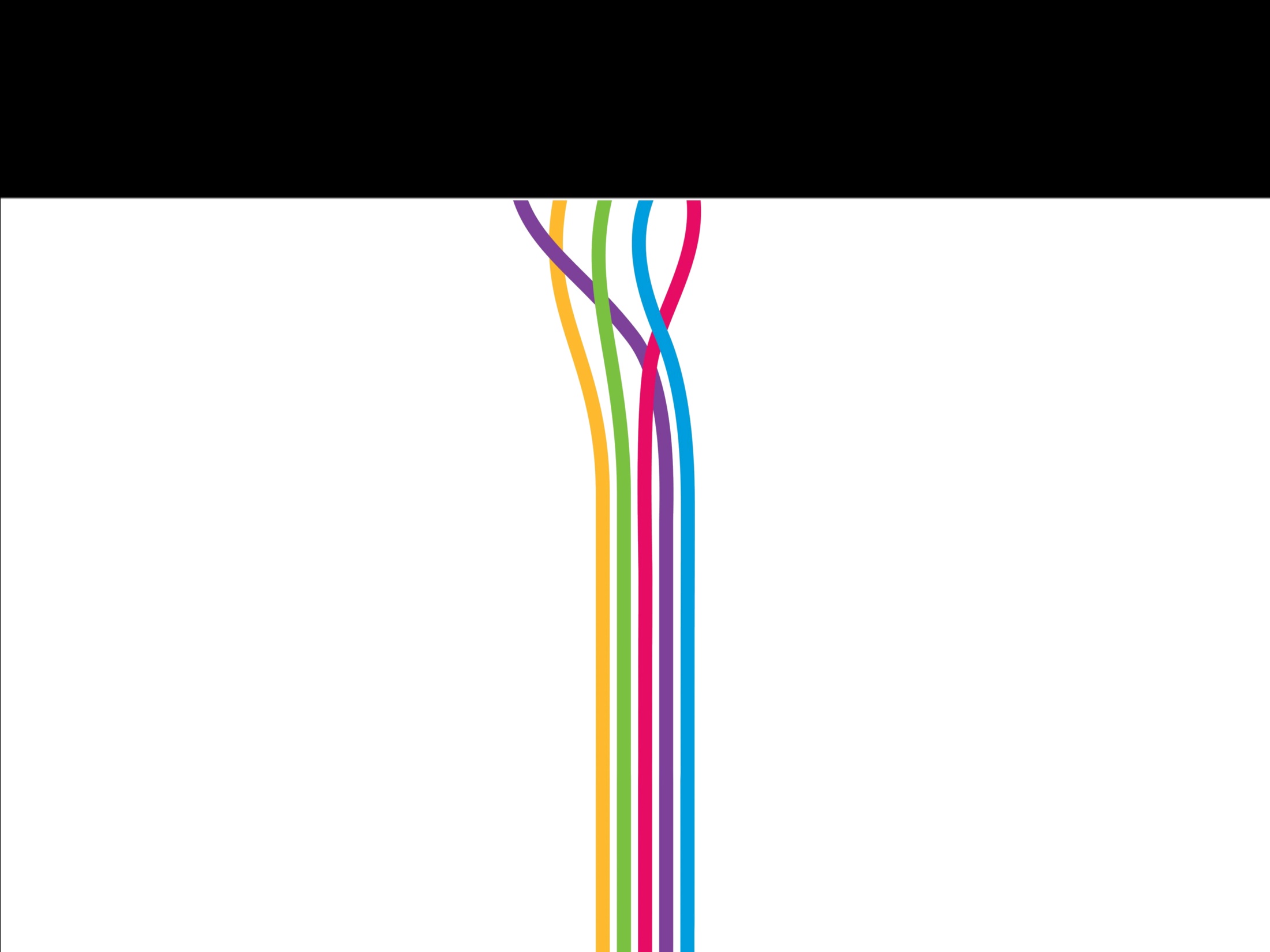 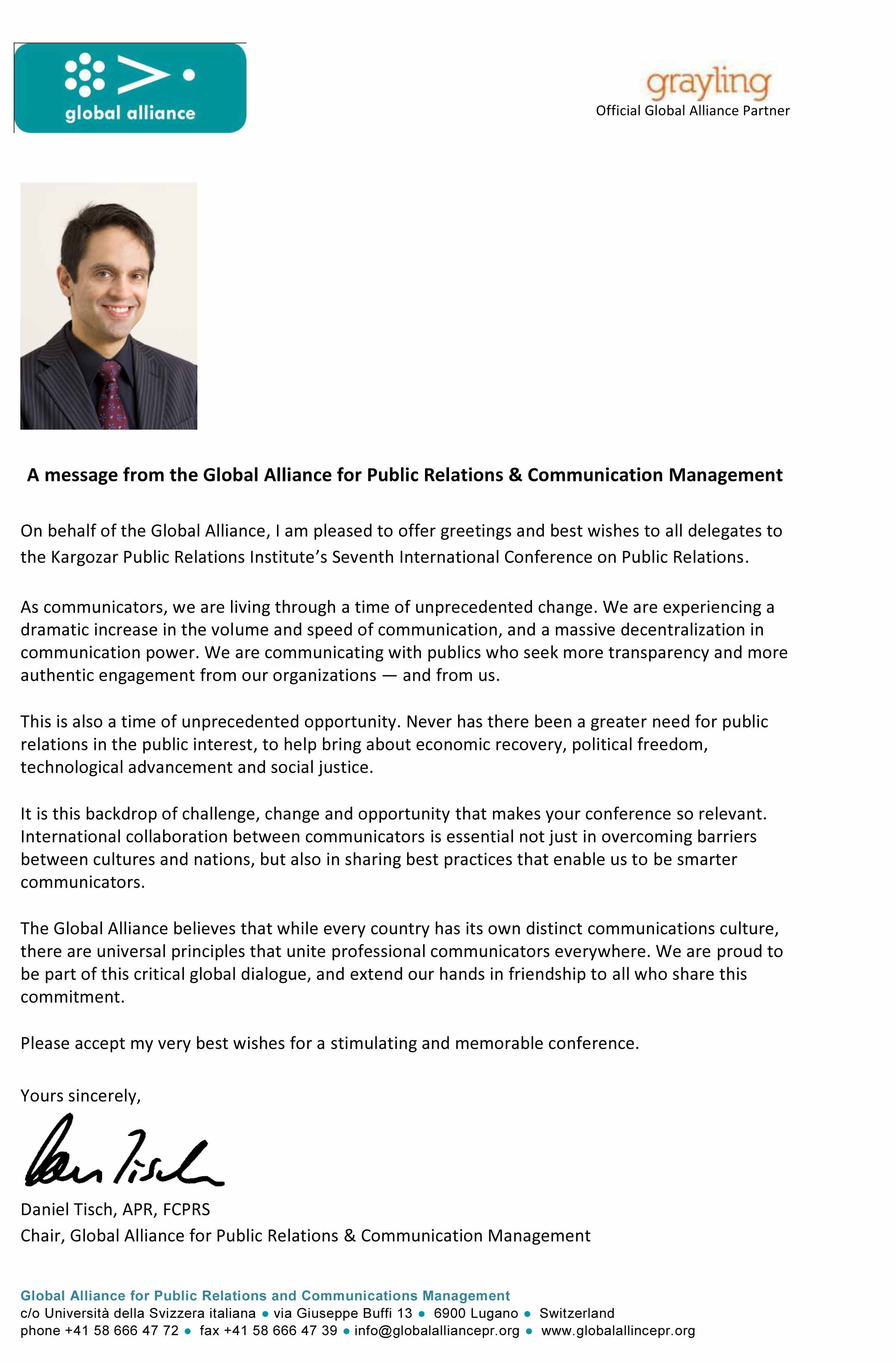 رئیس اتحادیه جهانی مدیریت ارتباطات و روابط عمومی
پیام رئیس اتحادیه جهانی مدیریت ارتباطات و روابط عمومی به
هفتمین کنفرانس روابط عمومی ایران

اینجانب به نمایندگی از اعتلاف جهانی به برگزار کنندگان هفتمین کنفرانس 
 بین المللی روابط عمومی ایران   و 
موسسه کارگزار روابط عمومی درود 
می فرستم



دانیل تیش
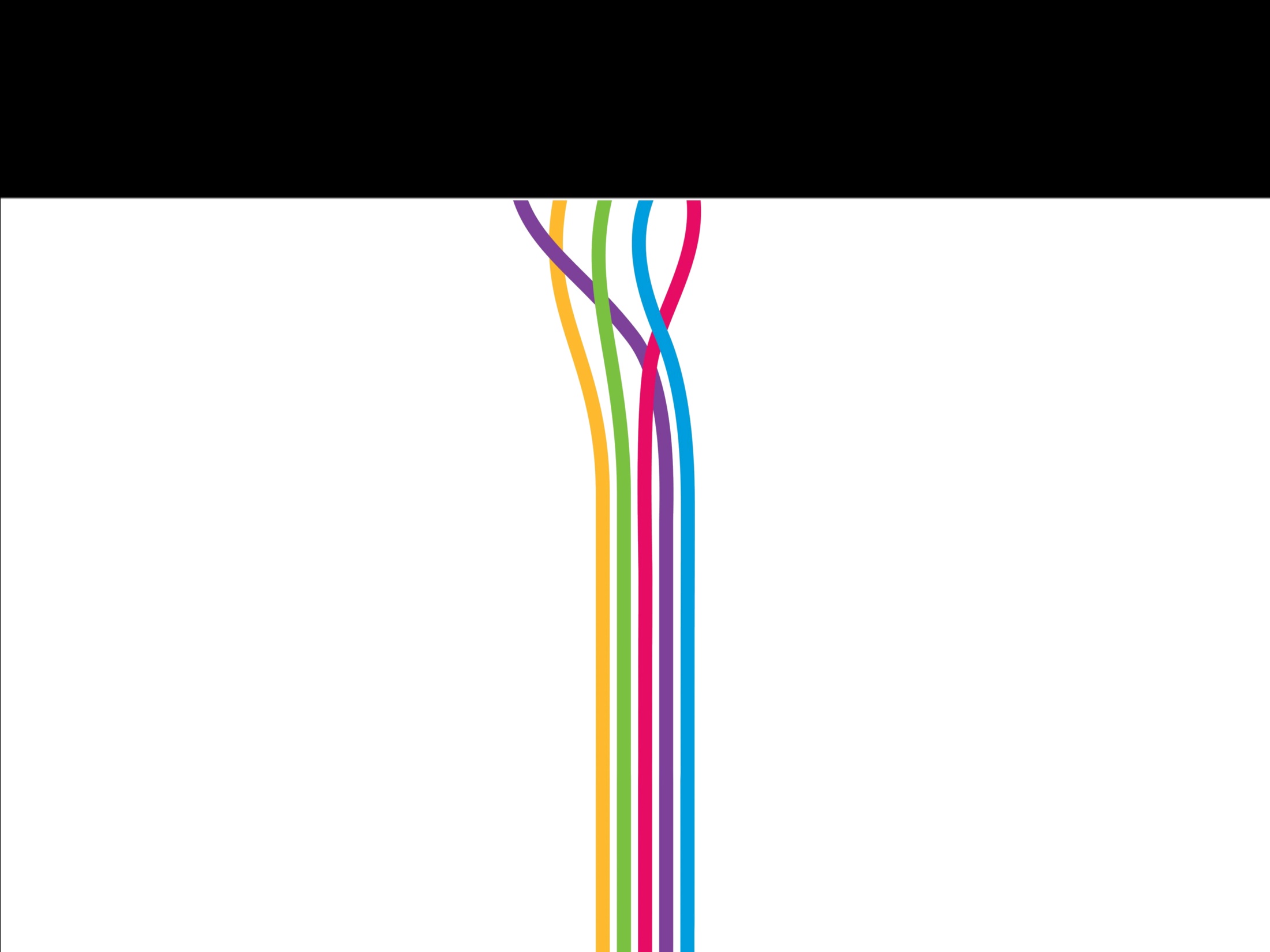 سخنران:  دکتر  محسن اسماعیلی
Speker : Dr. Mohsen Esmaeeli
head of Law Faculty, Imam Sadegh University
رئیس دانشکده حقوق 
دانشگاه امام صادق  (ع)
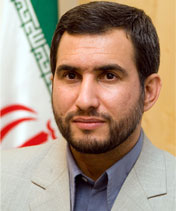 موضوع سخنرانی
Speech title
■ Mutual Rights of Media and PR 
Q & A
■ حقوق متقابل رسانه ها و روابط عمومی  
همراه  با پرسش و پاسخ
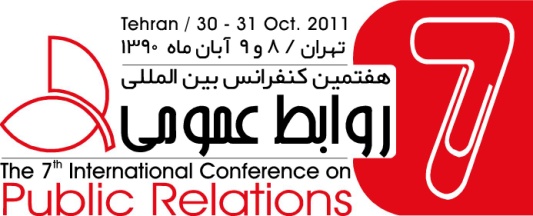 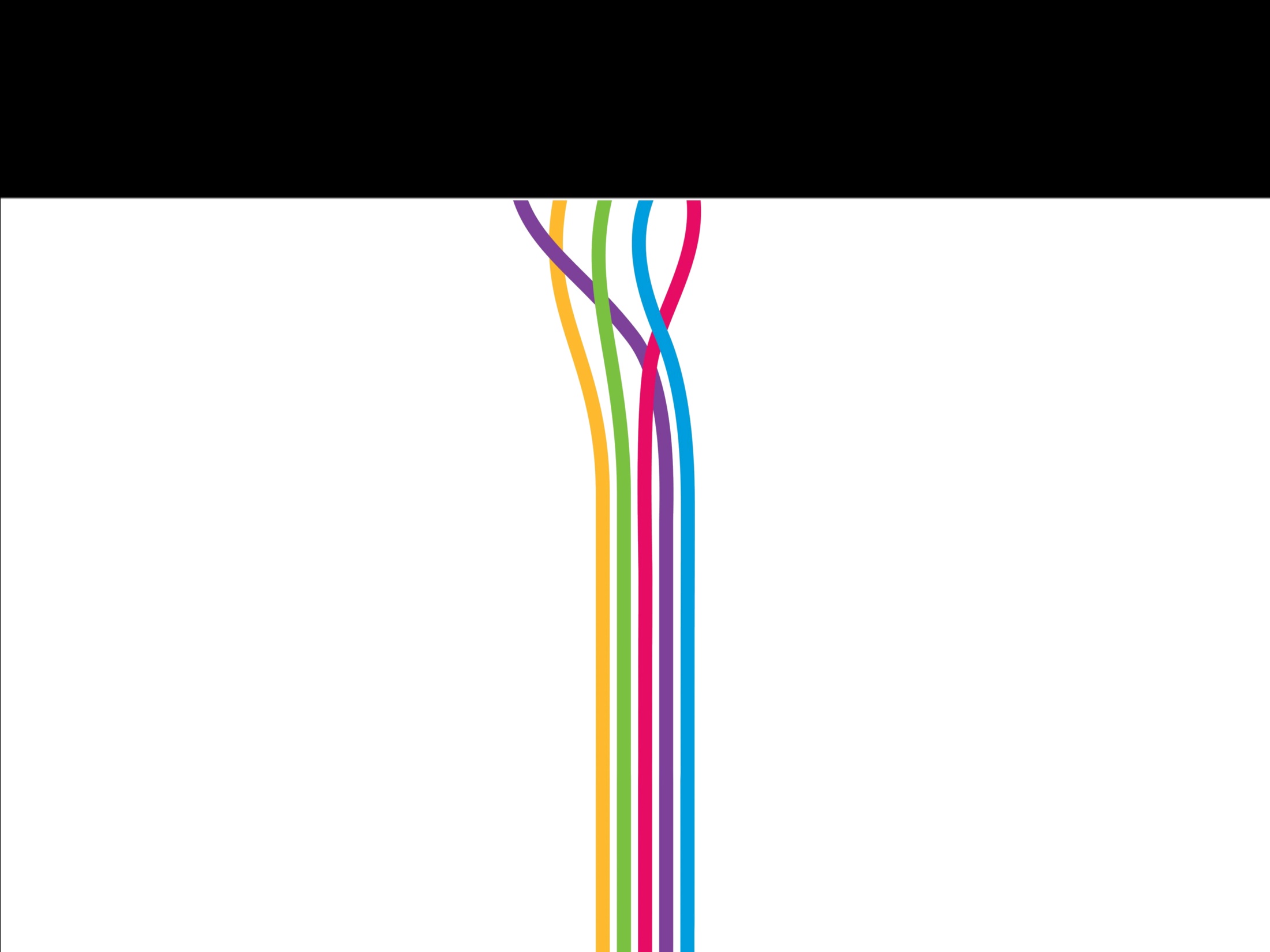 Coffee break
پذیرایی
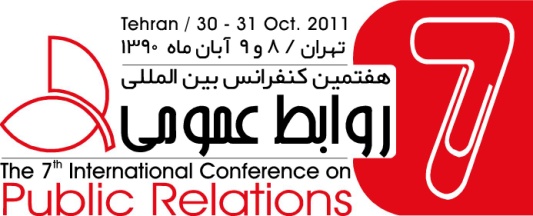 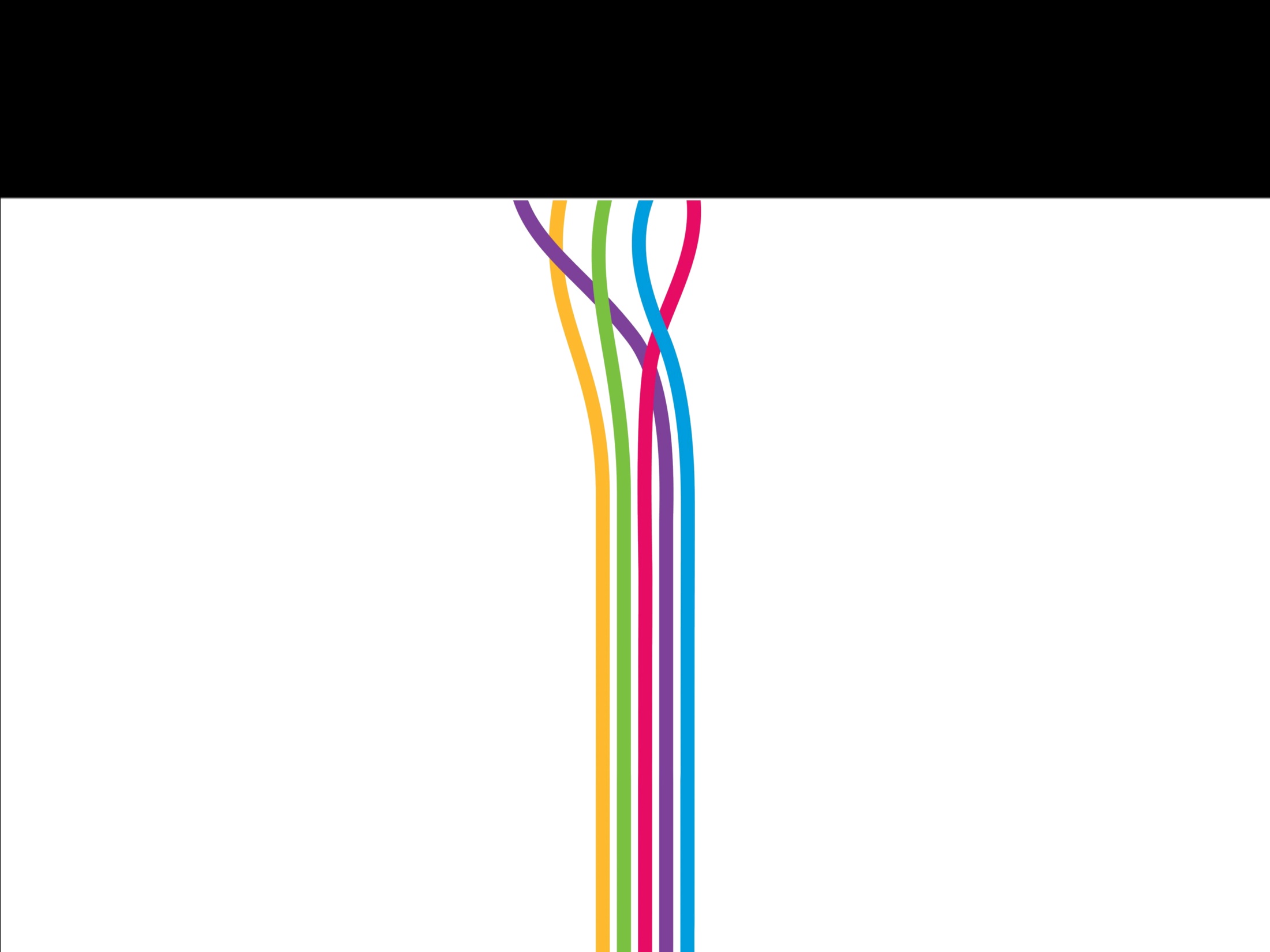 سخنران:  خانم دکتر مهدخت بروجردي
Speker : Dr. Mohammad Erabi
Allame Tabatabay
Faculty member
عضوهيات علمي 
‌دانشگاه علامه طباطبايي
موضوع سخنرانی
Speech title
■  Media Communication in practice
 Q & A
■ ارتباطات رسانه اي در عمل
به همراه پرسش و پاسخ
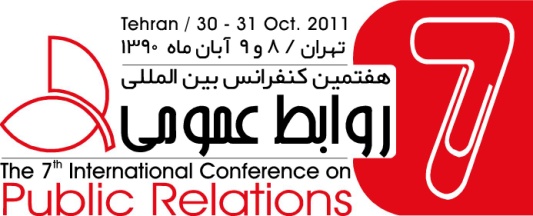 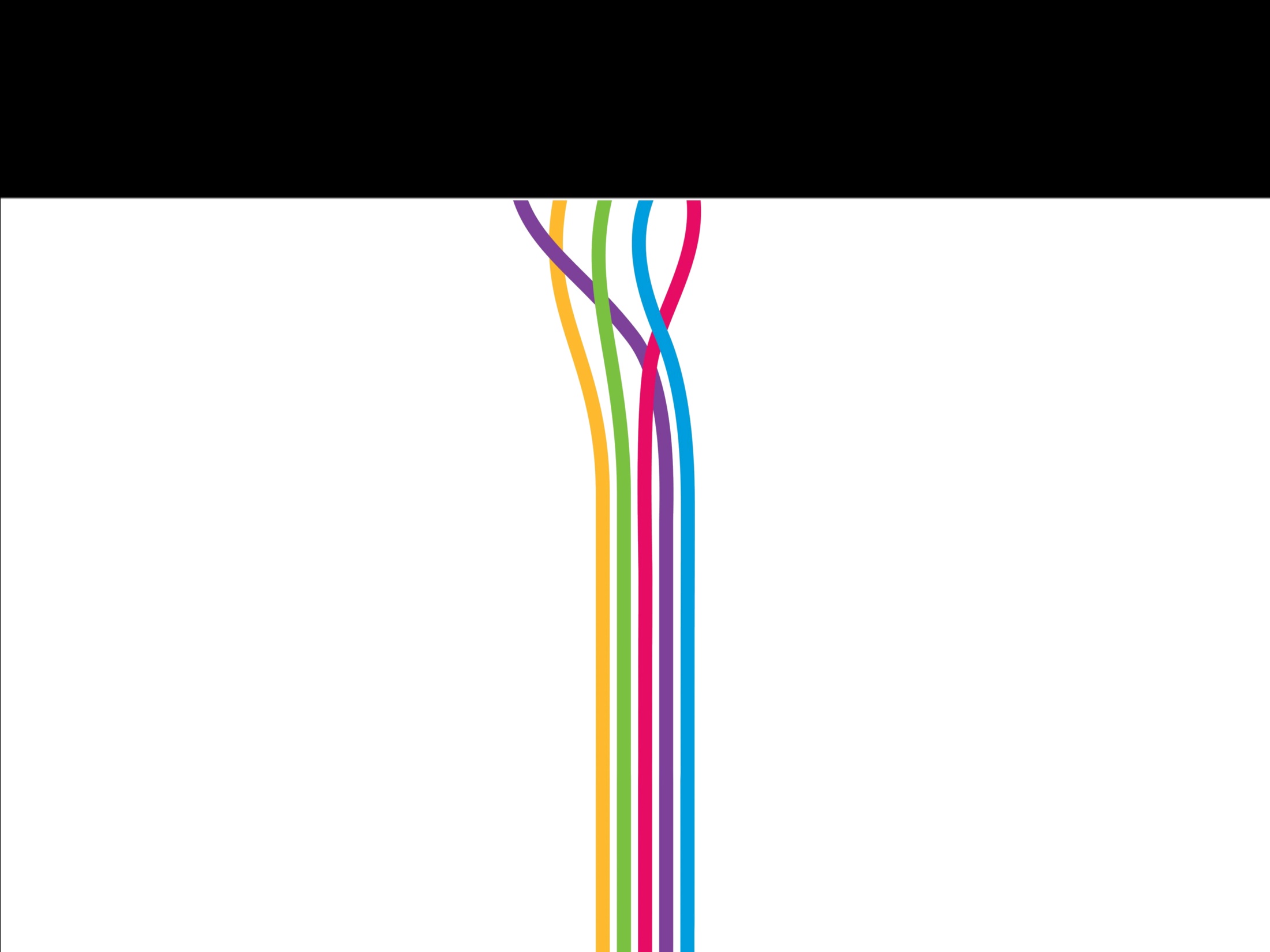 Saying prayer , luncheon
نماز و
ناهار
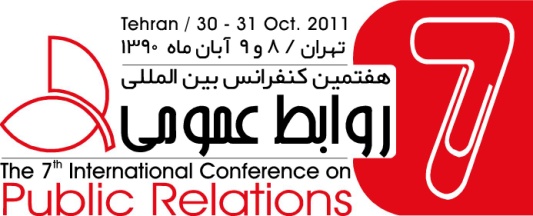 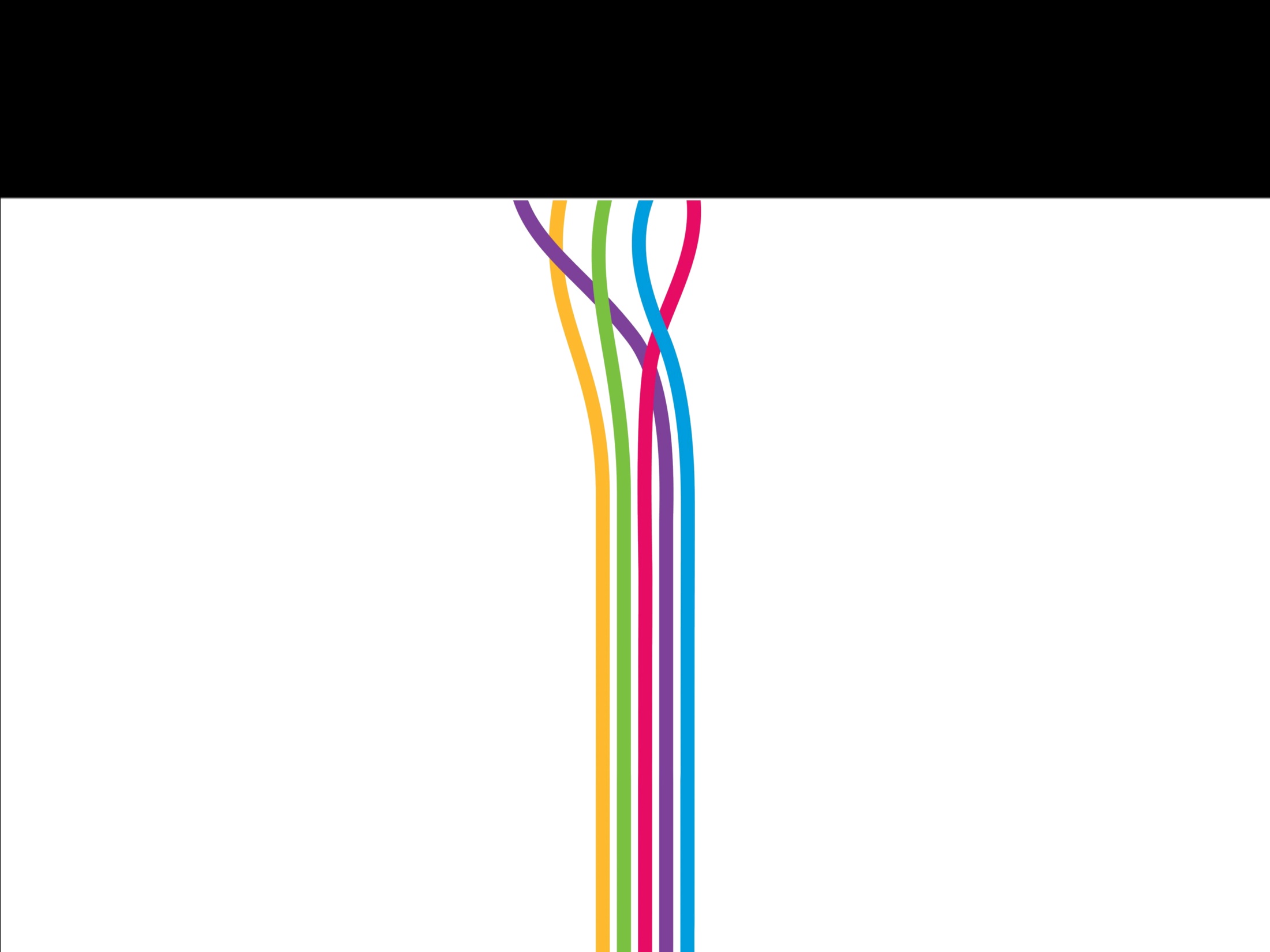 سخنران:  آقای سید شهاب سید محسنی
Speker :Seyed Shahab Seyed Mohseni
instructor and author of Media Techniques Application in PR
مدرس و نویسنده کتاب
کاربرد فنون رسانه ای 
در روابط عمومی
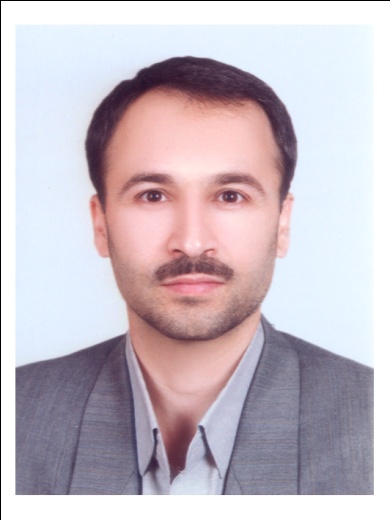 موضوع سخنرانی
Speech title
■  PR and Media Techniques Effectiveness
 Q & A
■ روابط عمومی و اثر بخشی فنون رسانه ای 
به همراه پرسش و پاسخ
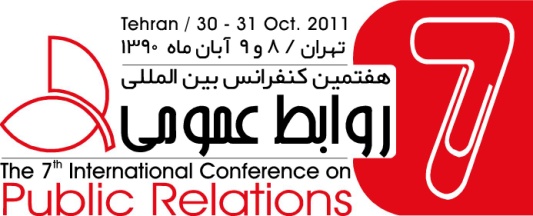 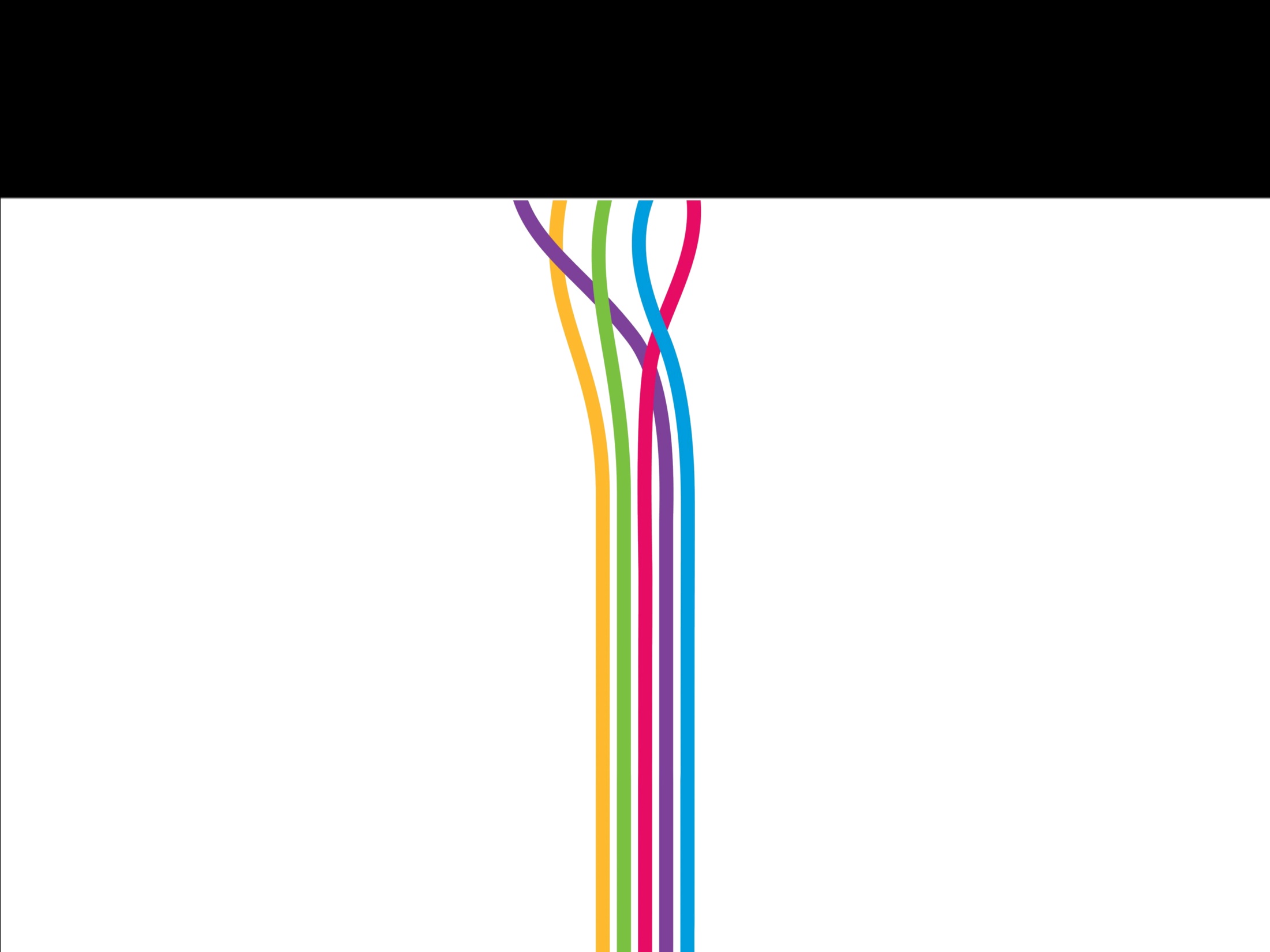 سخنران:  آقای دکتر تونی جیکس
Speker : Dr. Tony Jaques
lecturer, RMIT university Melbourne
Managing Director Issue Outcomes P/L
استاد دانشگاه سوئن برن   و 
عضو موسسه روابط عمومی
 استرالیا
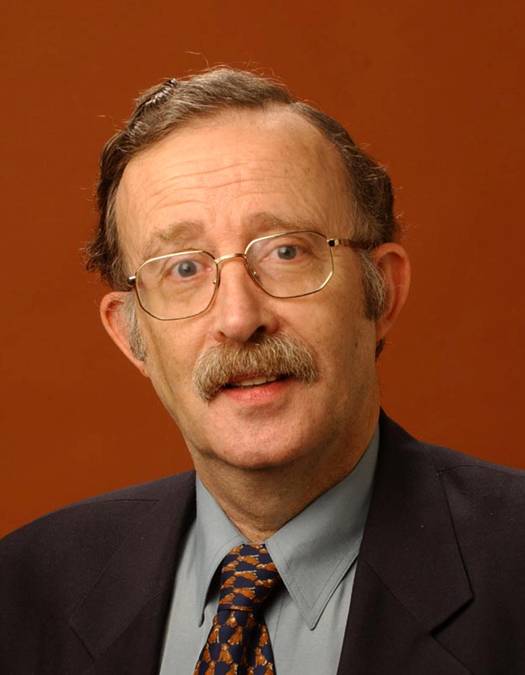 موضوع سخنرانی
Speech title
■ Using the media in crisis prevention
 Q & A
■ استفاده از رسانه برای جلوگیری از بحران 
به همراه پرسش و پاسخ
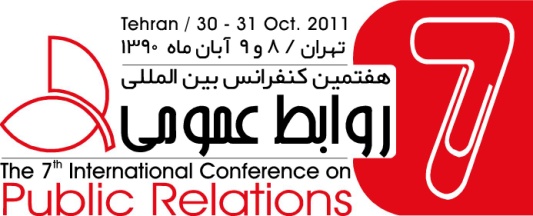 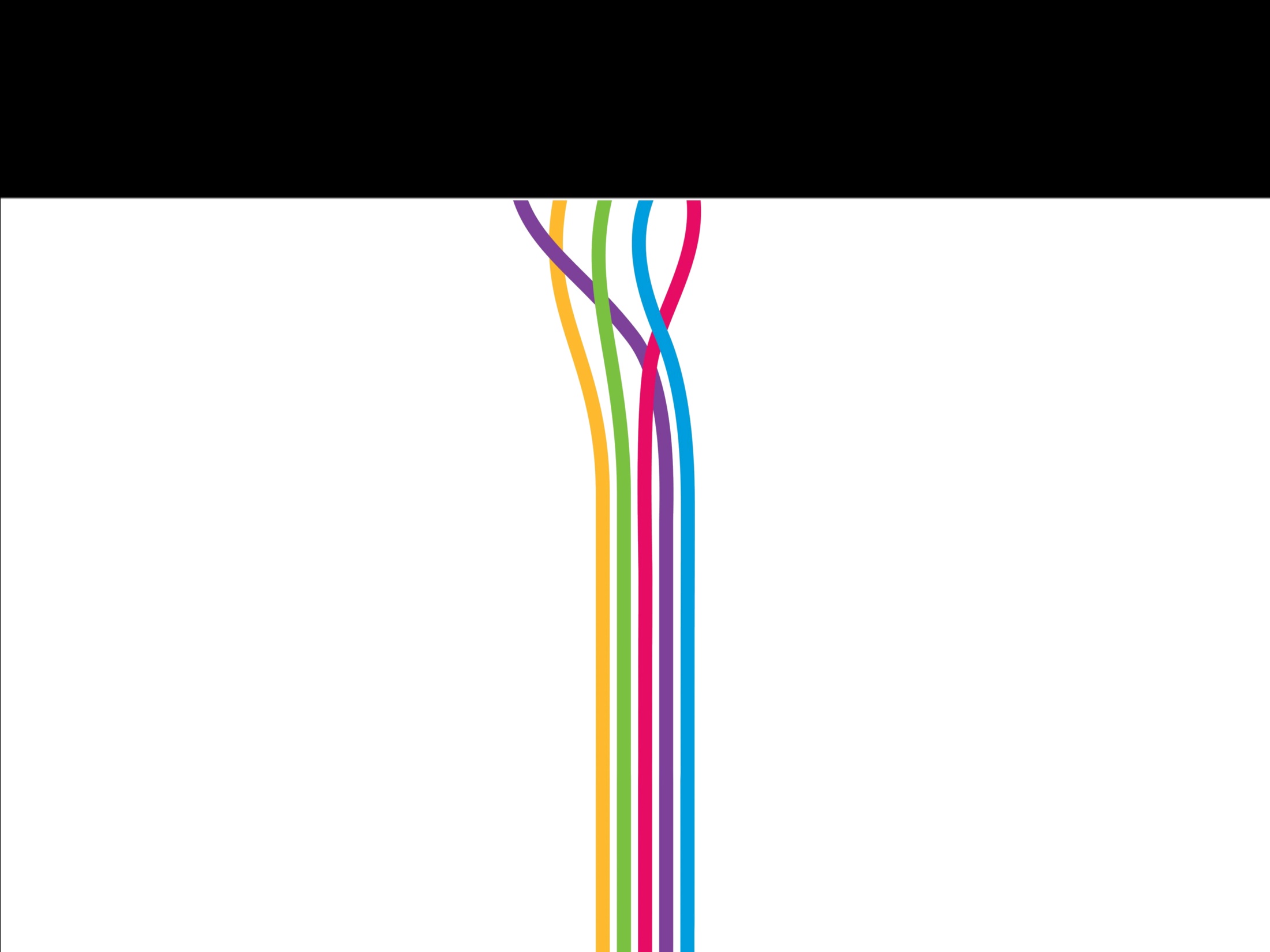 سخنران:  آقای علی اکبر قاضی زاده
Speker : Ali Akbar Ghzizadeh
Communication instructor and journalist
روزنامه نگار  و 
مدرس ارتباطات
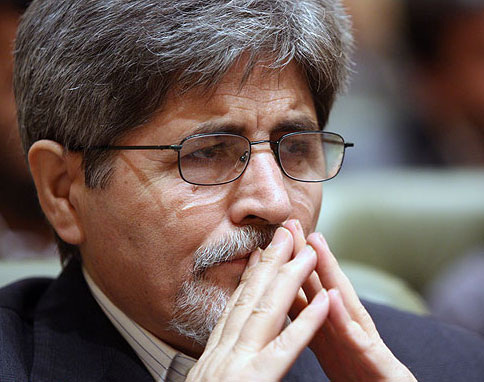 موضوع سخنرانی
Speech title
■ PR Report
 Q & A
■ گزارش روابط عمومی
به همراه پرسش و پاسخ
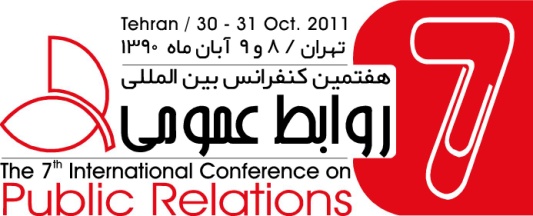 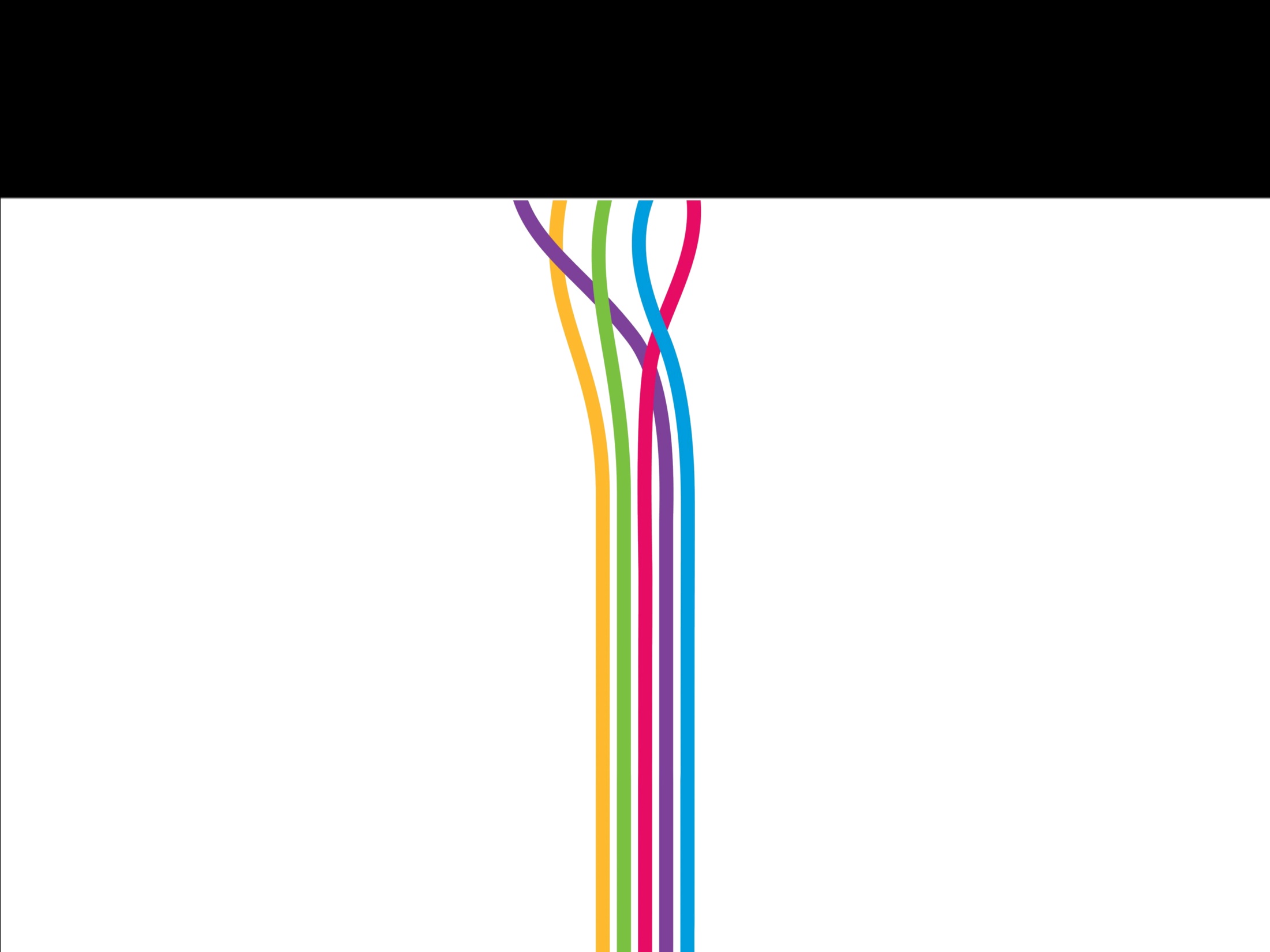 Coffee break
پذیرایی
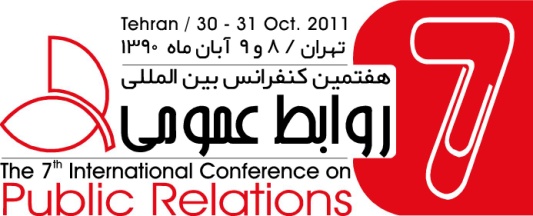 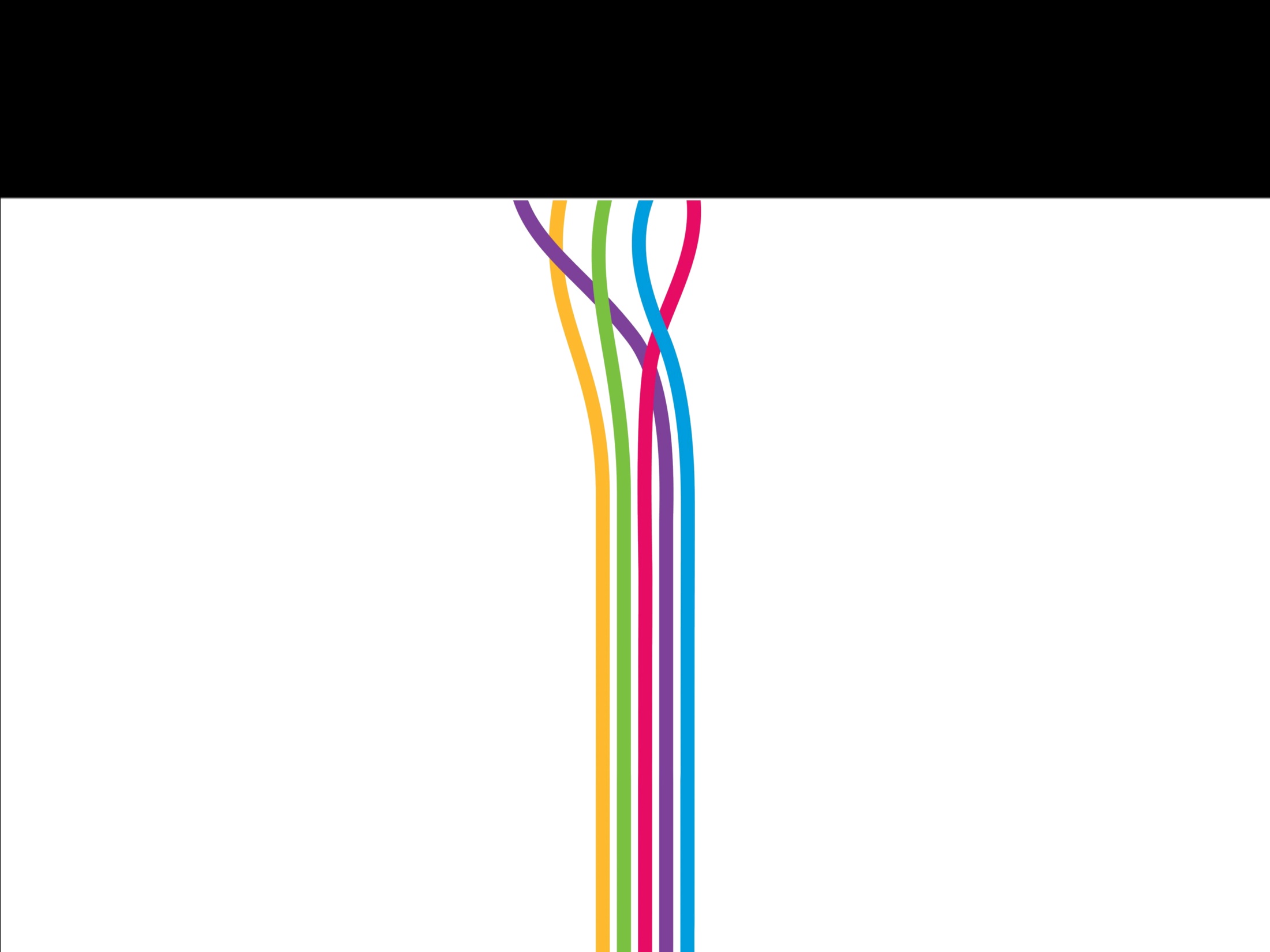 سخنران:  خانم الهام شامرادی
Speker : Elham Shamoradi
senior research expert in communication science and PR expert
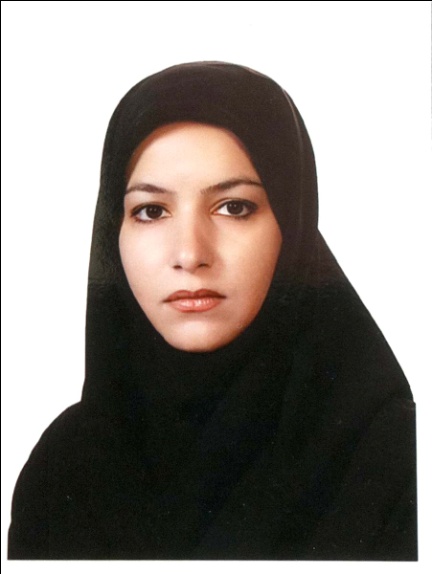 کارشناس ارشد تحقیق در 
علوم  ارتباطات          و 
کارشناس روابط عمومی
موضوع سخنرانی
Speech title
■ Case study: Planning and Management of Preventing Media Crisis
Samireh Dam Impoundment
 Q & A
■ مطالعه موردی : برنامه ریزی و مدیریت پیشگیری از بحران رسانه ای آبگیری سد سیمره  
به همراه پرسش و پاسخ
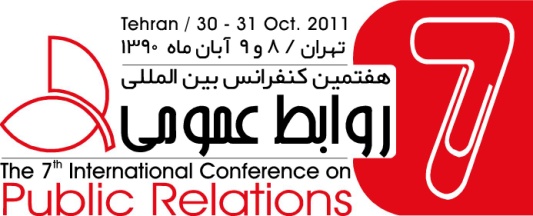 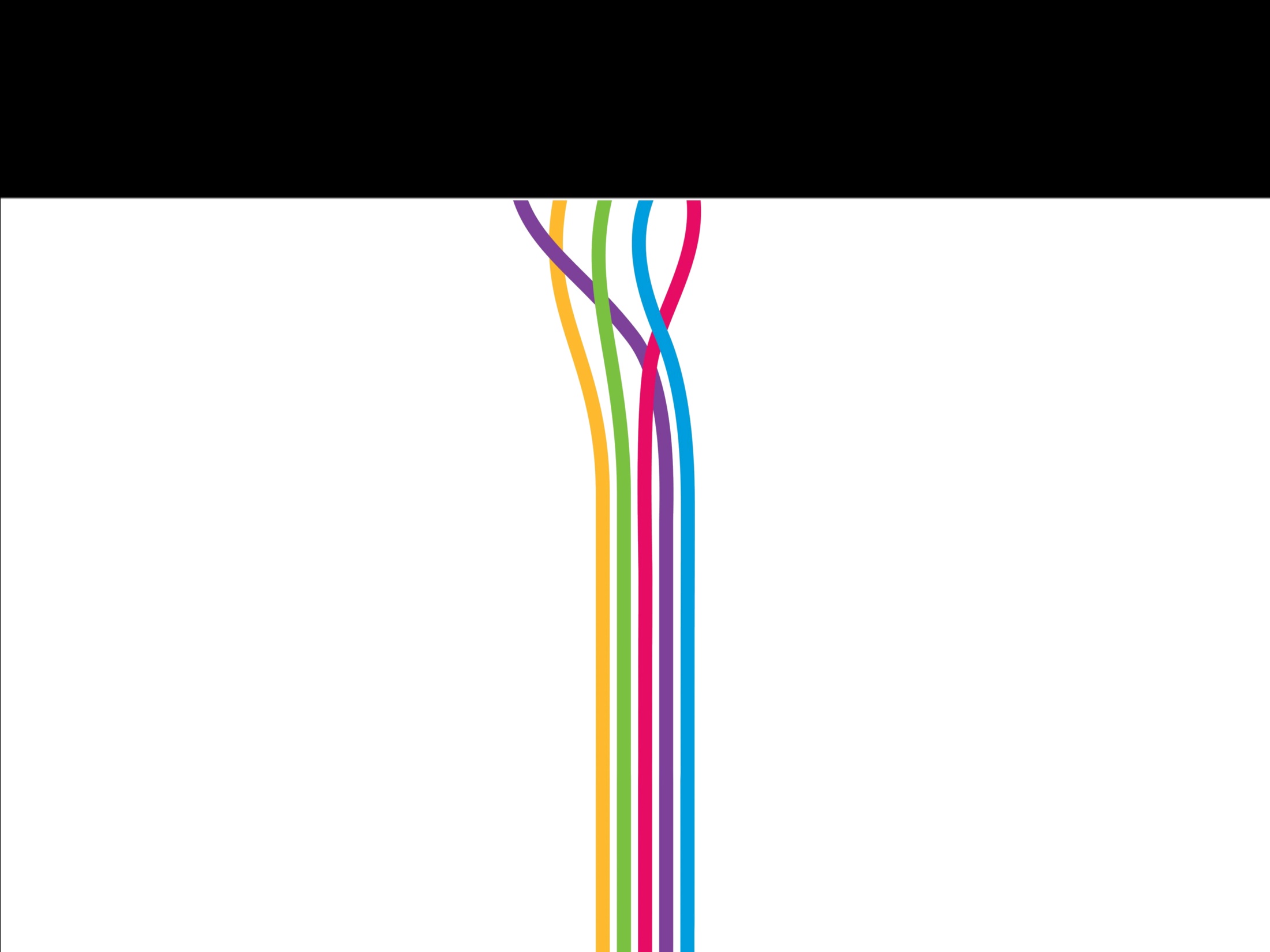 Specialist panel:
Pathology of Media 
and PR Interaction
پانل تخصصی : آسیب شناسی تعامل روابط عمومی و    رسانه
دبیر پنل :
■ آقای کاظم متولی 

اعضای پانل طبق حروف الفبا :
■ آقای دکتر سید محسن بنی هاشمی
■ آقای حسن ربیعی 
■ آقای دکتر اسماعیل قدیمی
■ آقای هادی کمرئی
■ آقای بیژن مقدم
Panel Secretary:
■ Kazem Motevali


■Dr. Mohsen Banihashem
■Hasan Rabiee
■Dr. Esmaeel Ghadimi
■Hadi Kamraee
■Bijan Moghadam
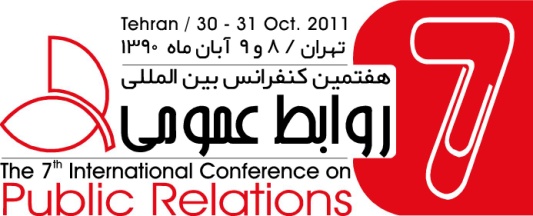 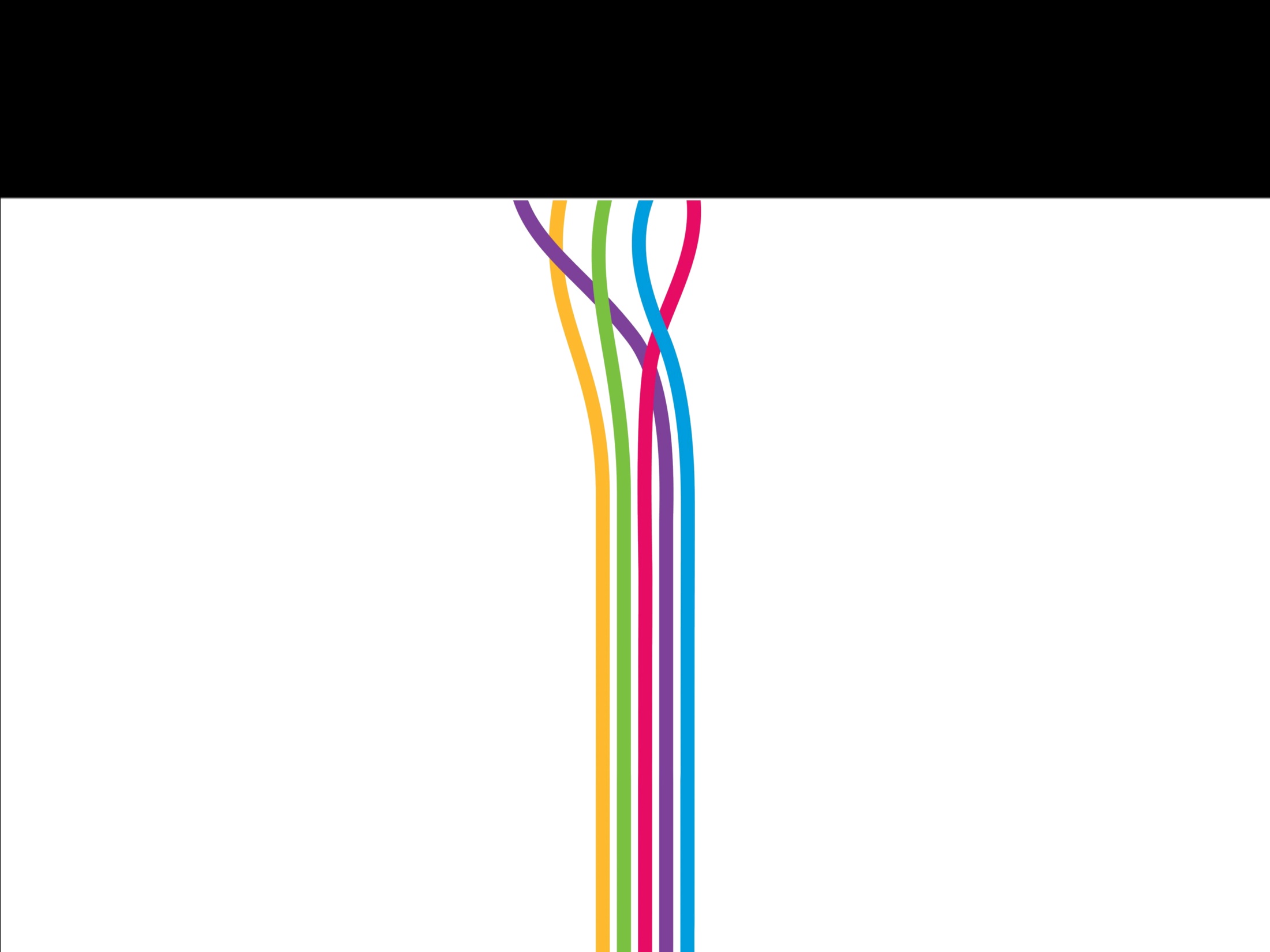 سخنران:  دکتر علی اکبر جلالی
Speker : Dr. Ali Akbar Jalali
Elm-o-Sanat University Faculty member
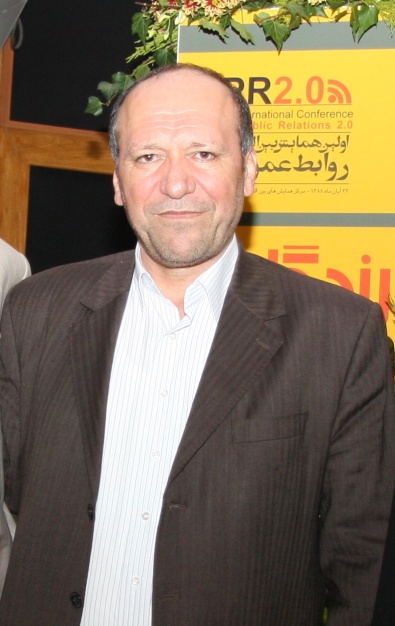 عضو هیات علمی دانشگاه
علم و صنعت ایران
موضوع سخنرانی
Speech title
■ New Technologies and Media Relations 
Q & A
■ فناوری های جدید و روابط رسانه ای
به همراه پرسش و پاسخ
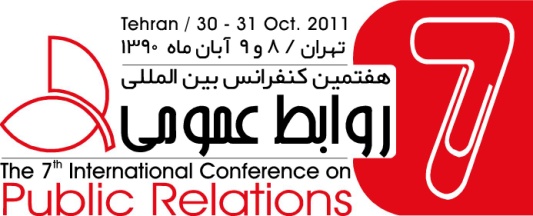 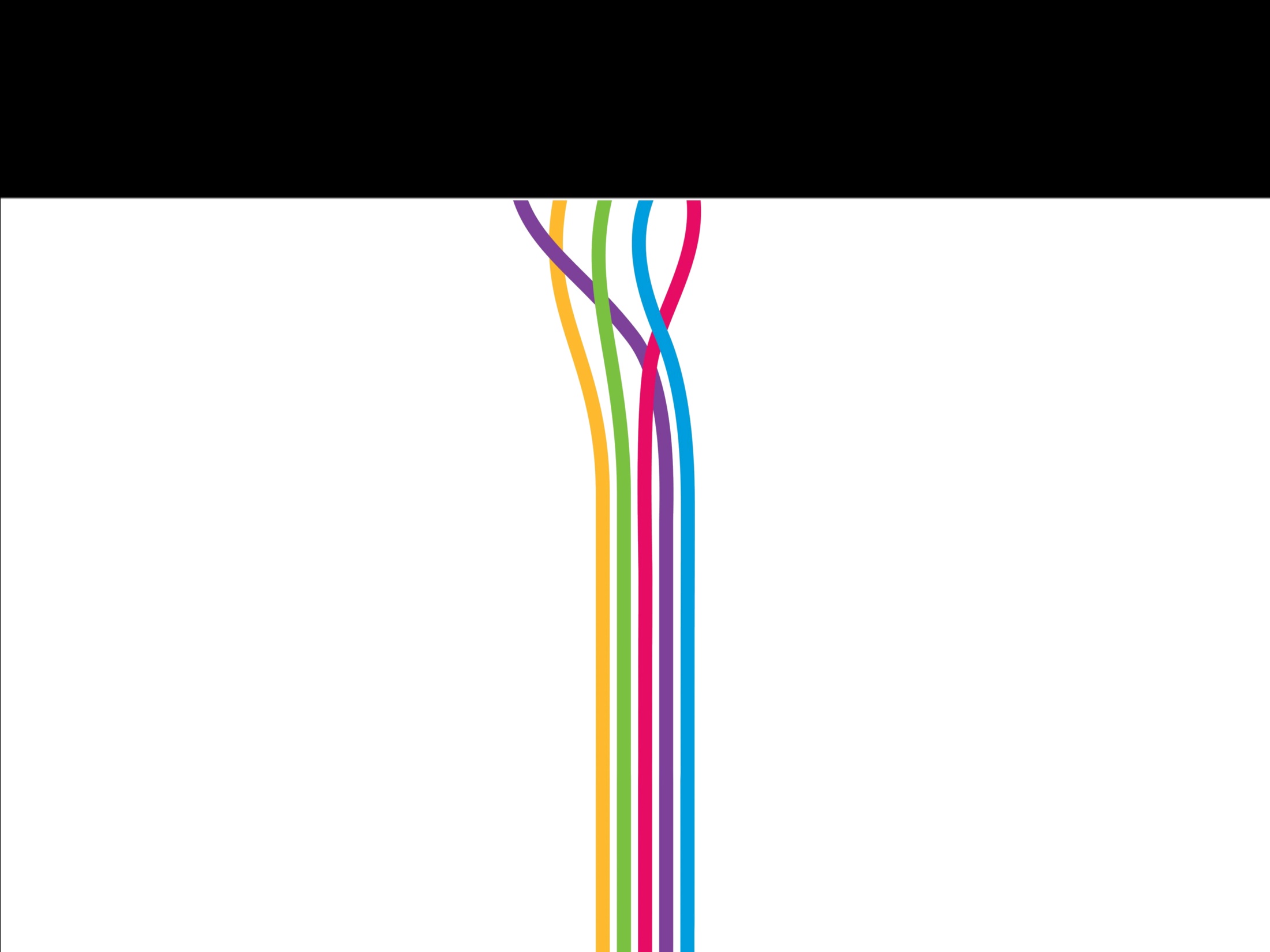 کلیپ اطلاع رسانی :روابط عمومی بر پرده نقره ای سینما
Information Clip:
PR on Silver Screen
title
موضوع
Presenting five effective movie in PR and media relations
معرفی و برسی پنج فیلم تاثیر گذار 
روابط عمومی و ارتباطات رسانه ای
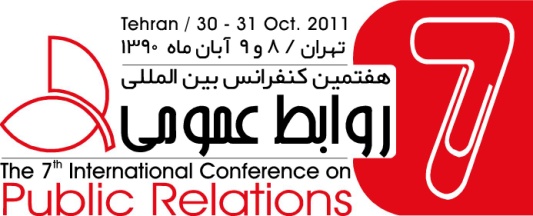 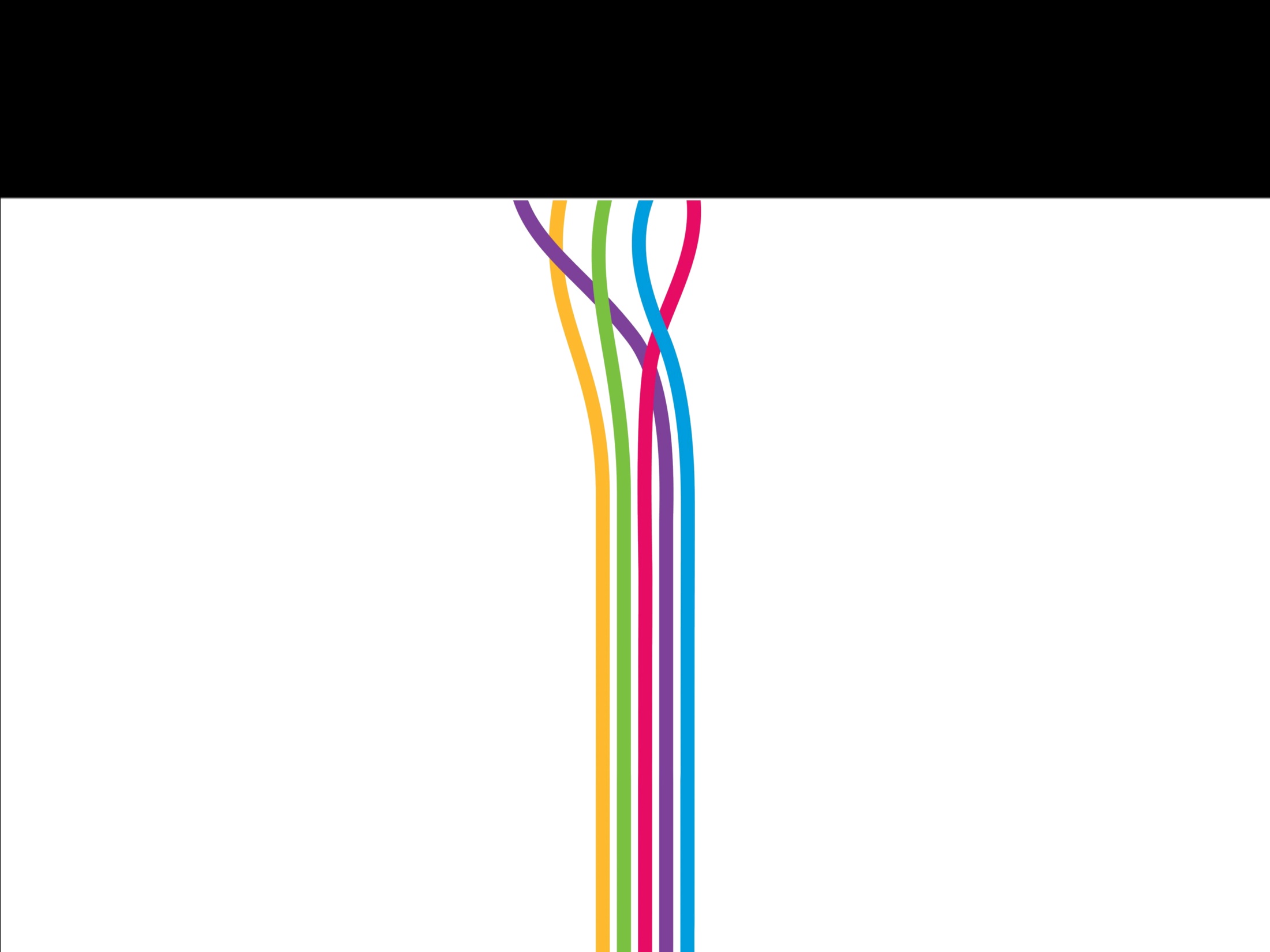 سخنران:  دکتر ایلچول کیم
Speker : Dr. Ilchul Kim
Dongeui niversity
Republic Korea
استاد دانشگاه دونگوی 
جمهوری کره
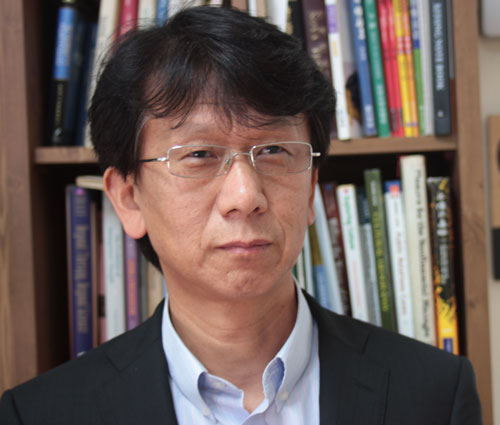 موضوع سخنرانی
Speech title
■ Media Relations  anagement  through Innovative pproaches  
What they confronted with PR in Korea today 
Q & A
■ مدیریت روابط رسانه ای از طریق رویکردهای نو آورانه 
به همراه پرسش و پاسخ
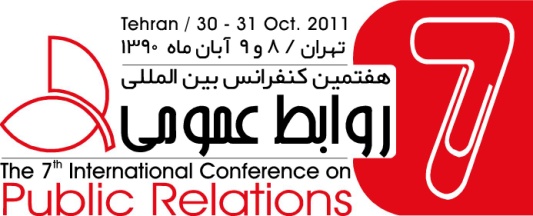 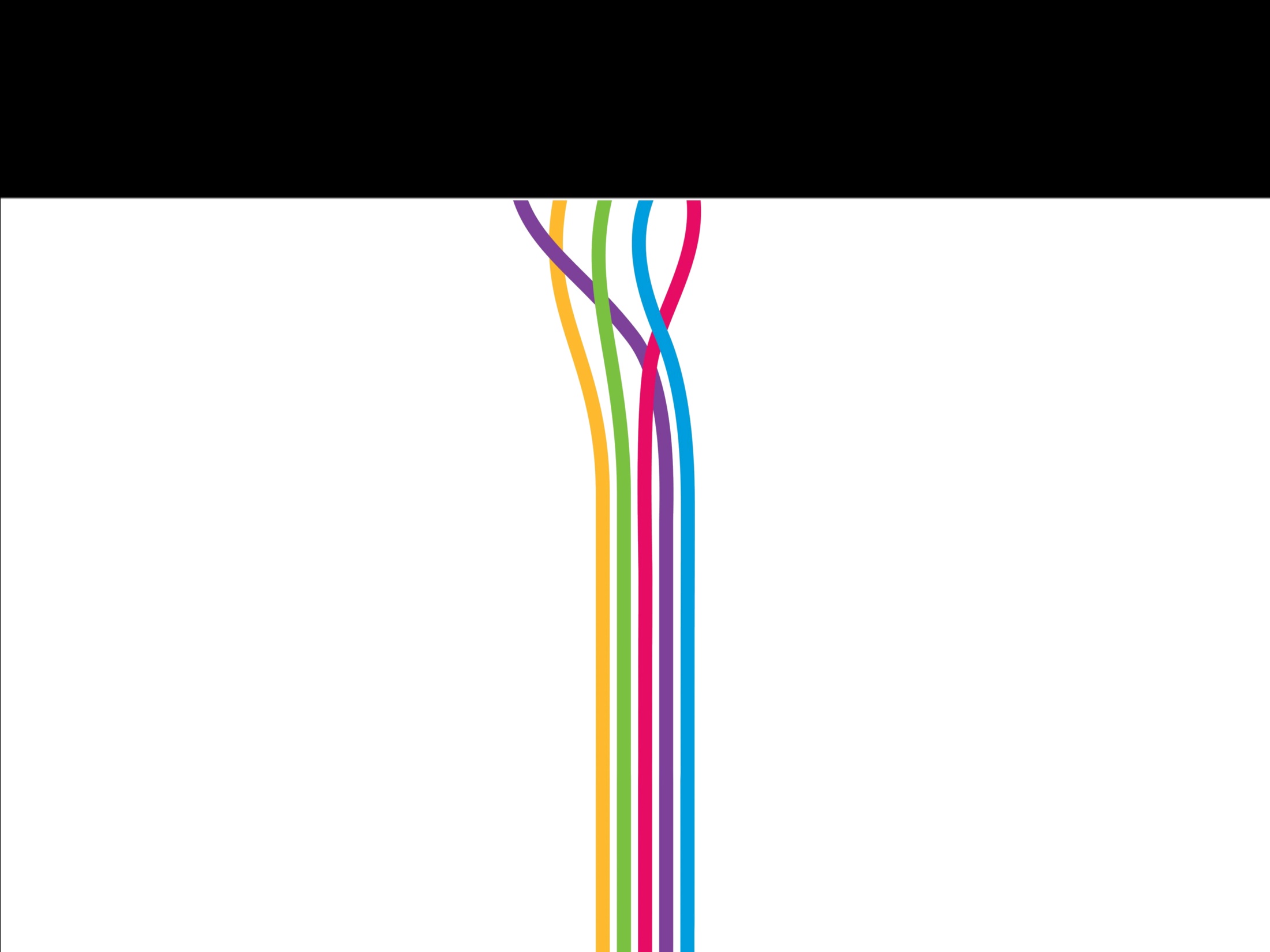 Coffee break
پذیرایی
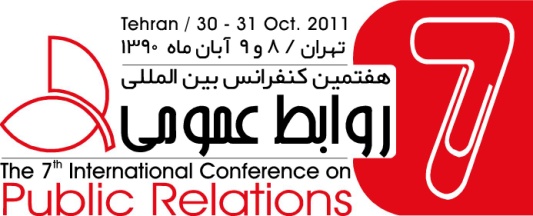 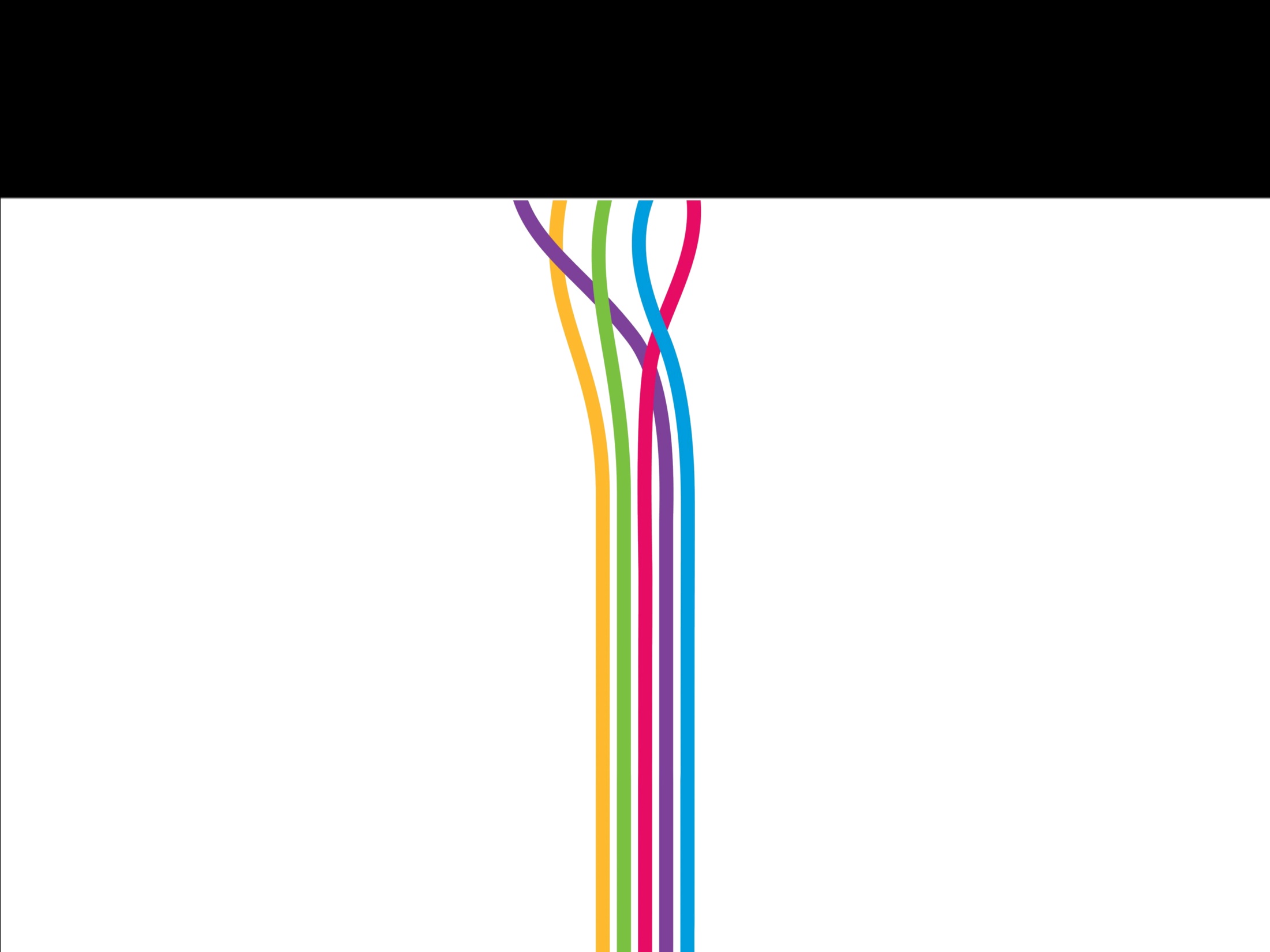 سخنران:  آقای احمد پاکزاد
Speker : Ahmad Pakzad
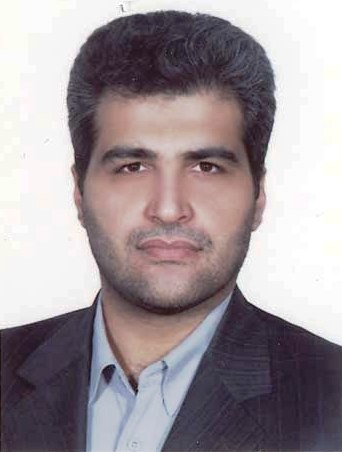 مدرس روابط عمومی
PR instructor
موضوع سخنرانی
Speech title
■ Information Campaign
 Q & A
■ کمپین های اطلاع رسانی
به همراه پرسش و پاسخ
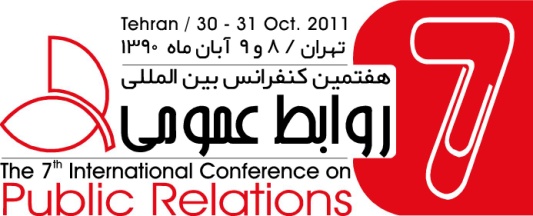 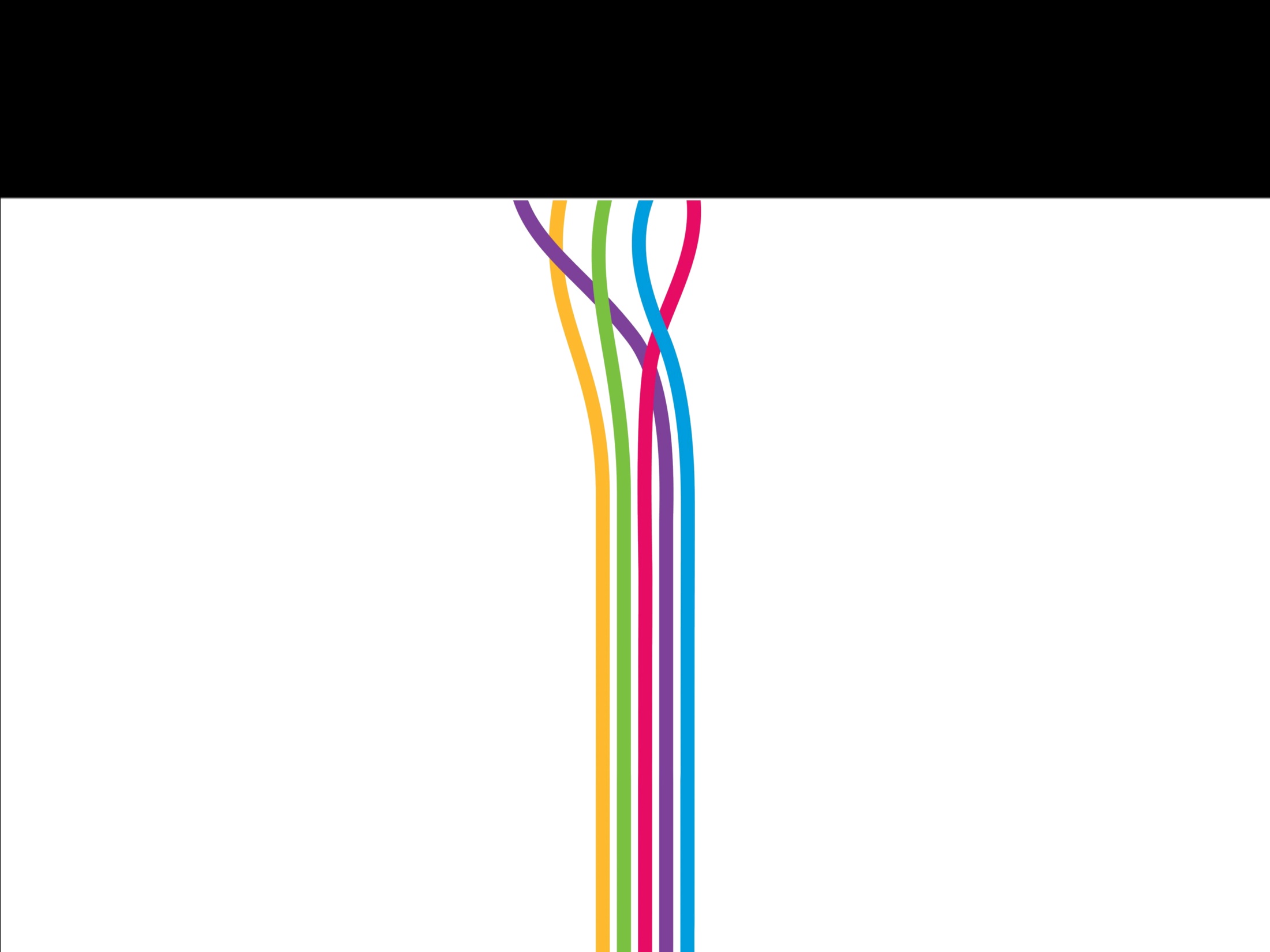 Media Relations Management
through innovative approaches
پانل تخصصی : مدیریت روابط رسانه ای با روش های نو آورانه
دبیر پانل :
■ آقای دکتر حسن بشیر

اعضای پانل طبق حروف الفبا :
■ آقای دکتر علیرضا دهقان
■ آقای دکتر طاهر روشندل اربطانی
■ آقای دکتر سید وحید عقیلی
■ آقای دکتر محمد مهدی فرقانی
■ آقای دکتر اصغر کیا
■ آقای دکترامید علی مسعودی
■ آقای دکترداود نعمتی
Panel Secretary:
■ Dr. Hasan Bashir

■Dr. Alireza Dehghan
■Dr. Taher Roshandel Arbatani
■Dr. Vahid Aghili
■Dr. Mohammad M. Forghani
■Dr. Ali Asghar Kia
■Dr. Omid Ali Masoud
■Dr. Davoud Nemati
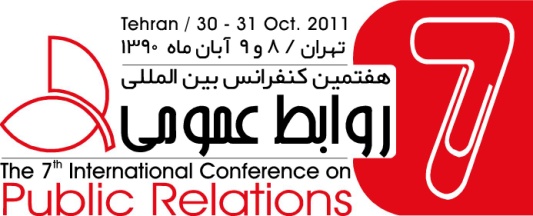 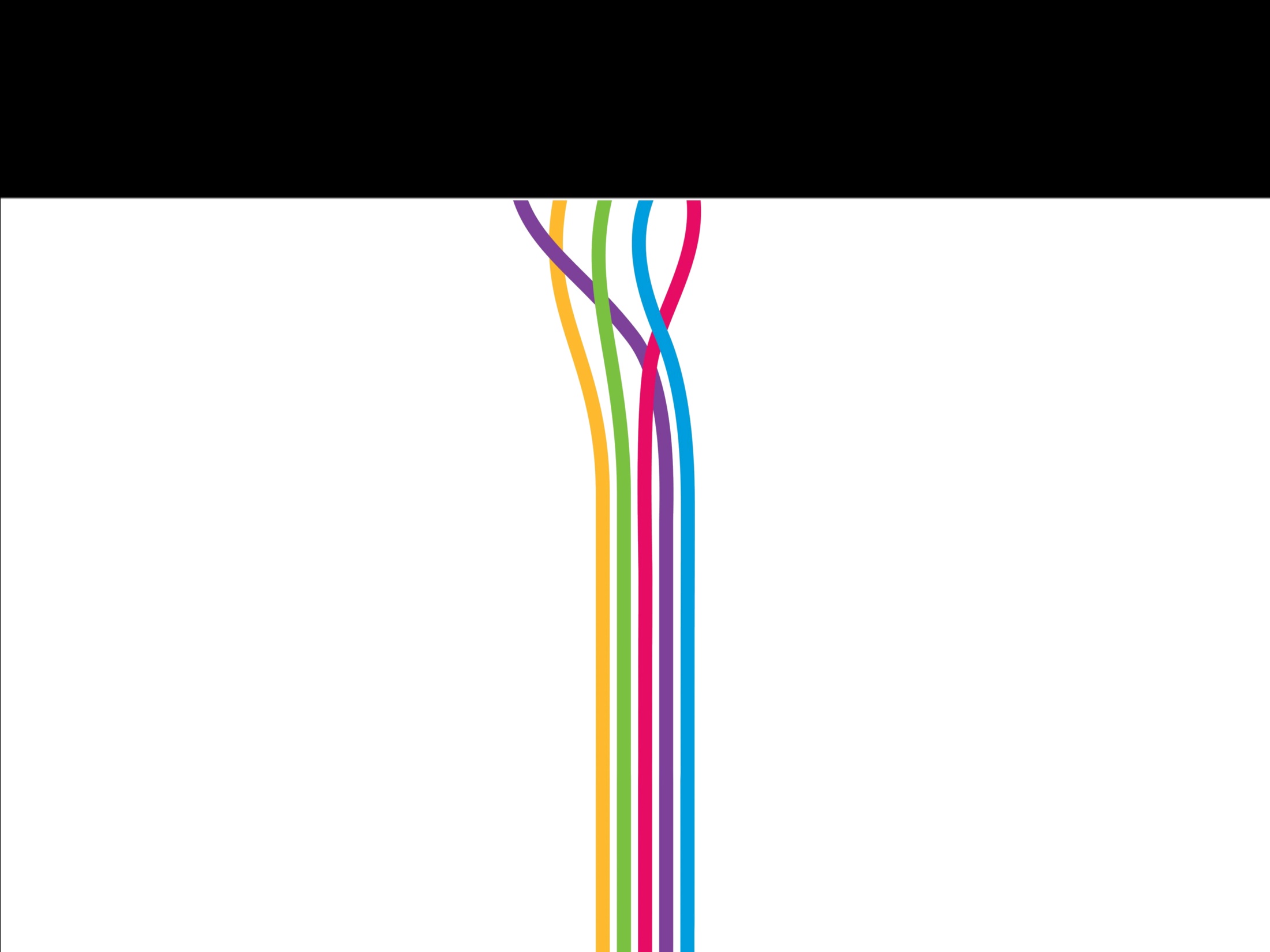 Saying prayer , luncheon
نماز و
ناهار
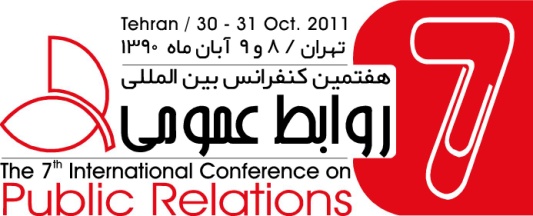 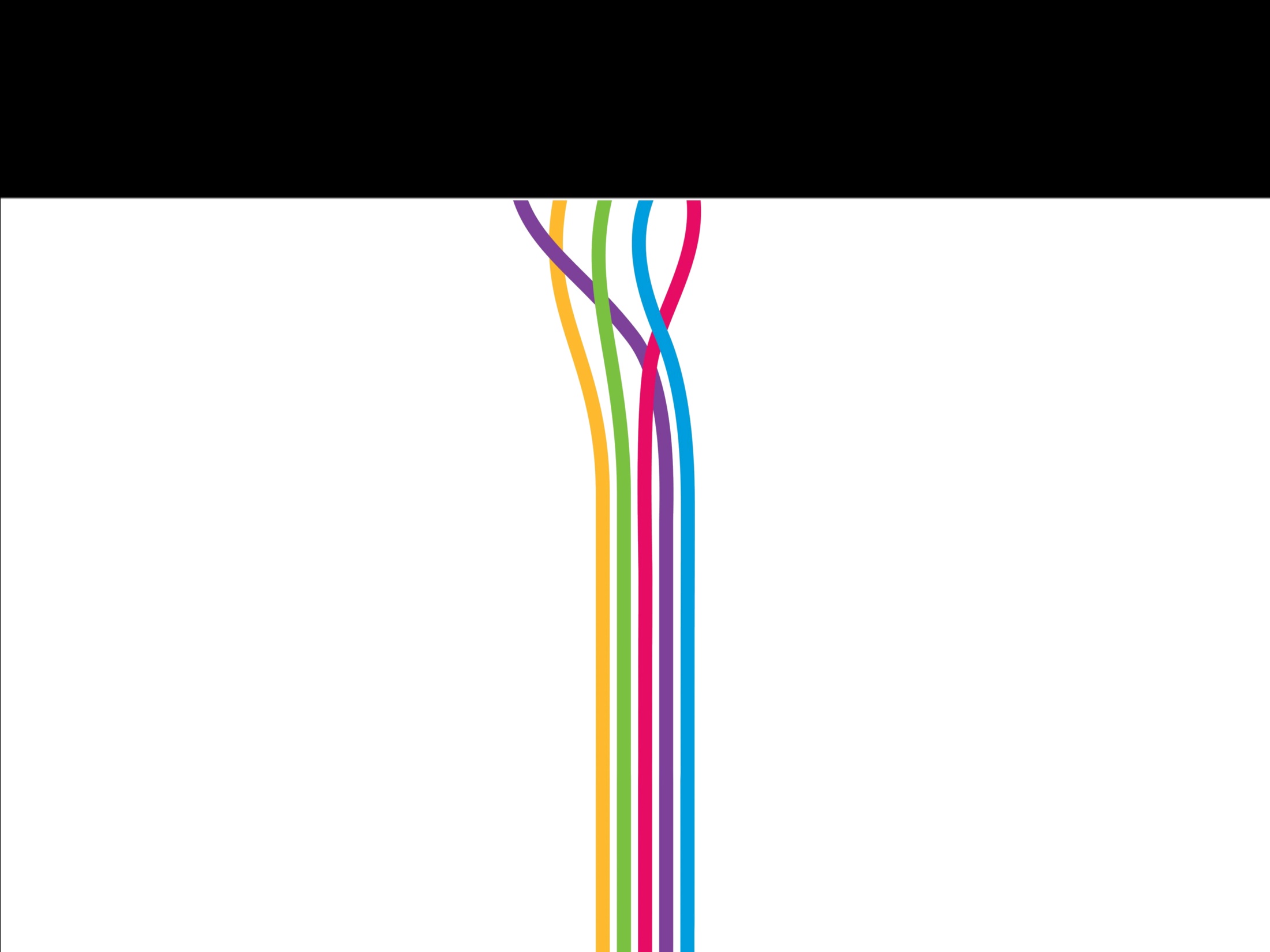 مراسم  اختتامیه
Closing ceremony
■ Holy Quran and
 National Anthem 
■ Keynote speech
■ Summary and 
conclusion, Dr. Hasan Bashir
■ Conference mission
 statement
■ Awarding prize
■ تلاوت قرآن کریم و سرود ملی
■ جمع بندی آقای دکتر حسن بشیر  عضو هیئت علمی دانشگده معارف اسلامی و فرهنگ و ارتباطات دانشگاه امام صادق (ع)
و دبیر کمیته علمی کنفرانس 
■ قرائت بیانیه کنفرانس و هیات داوران
■ اهدائ جوایز برگزیدگان جشنواره ، تقدیرنامه ها و عکس یادگاری
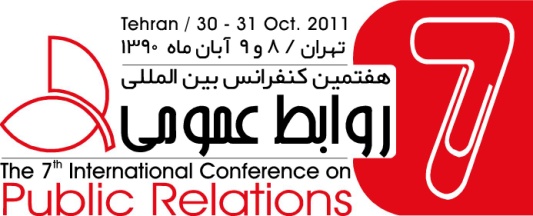